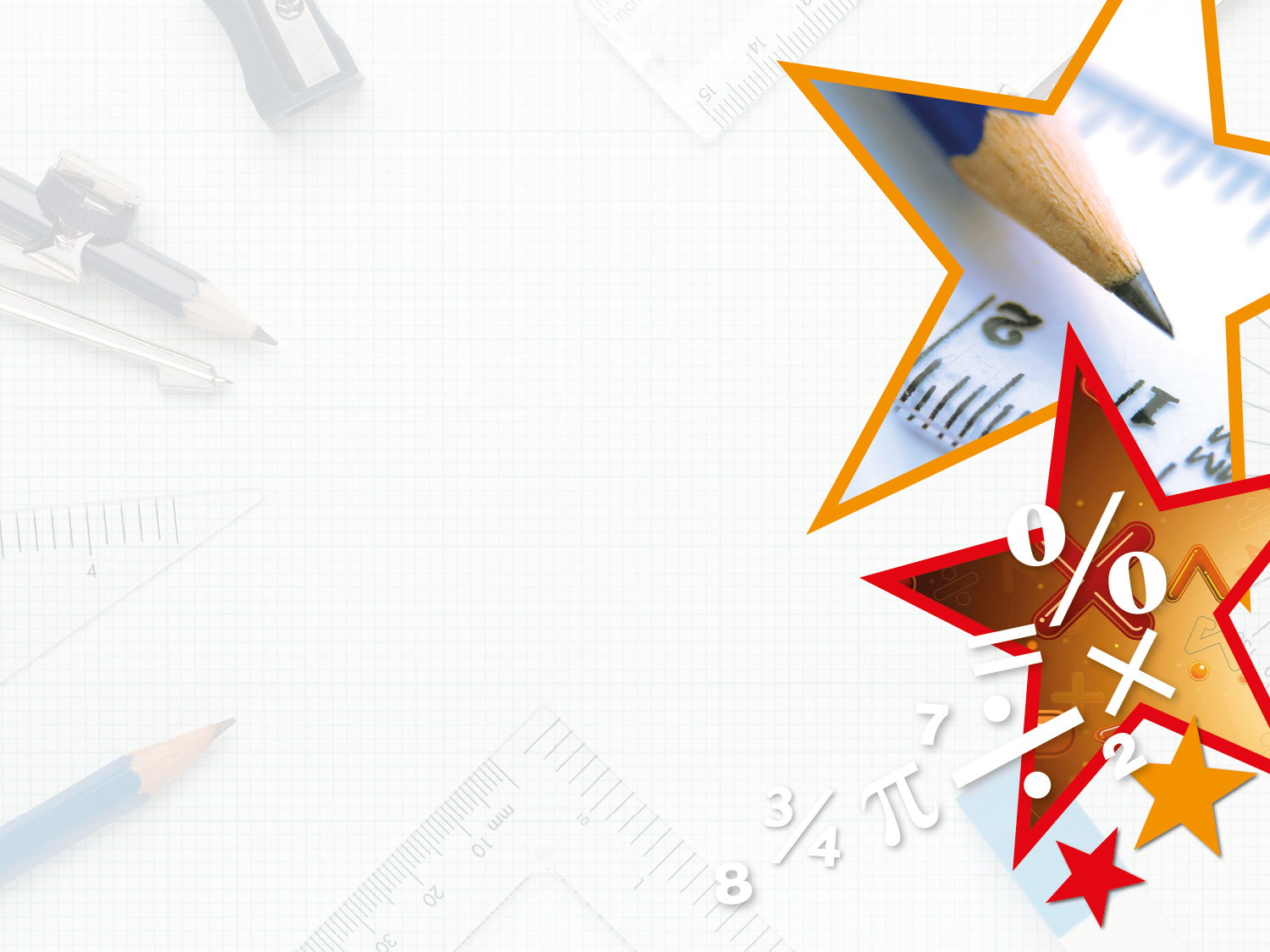 LIFE/work balance











We have started a #LIFEworkbalance campaign and we need your help to complete our LIFE/work balance survey.

We hope to publish the results soon, so please give 15 minutes of your time to help us get a true picture of school life.


Want to be a part of this campaign? Take the survey on our website and share it with your colleagues!
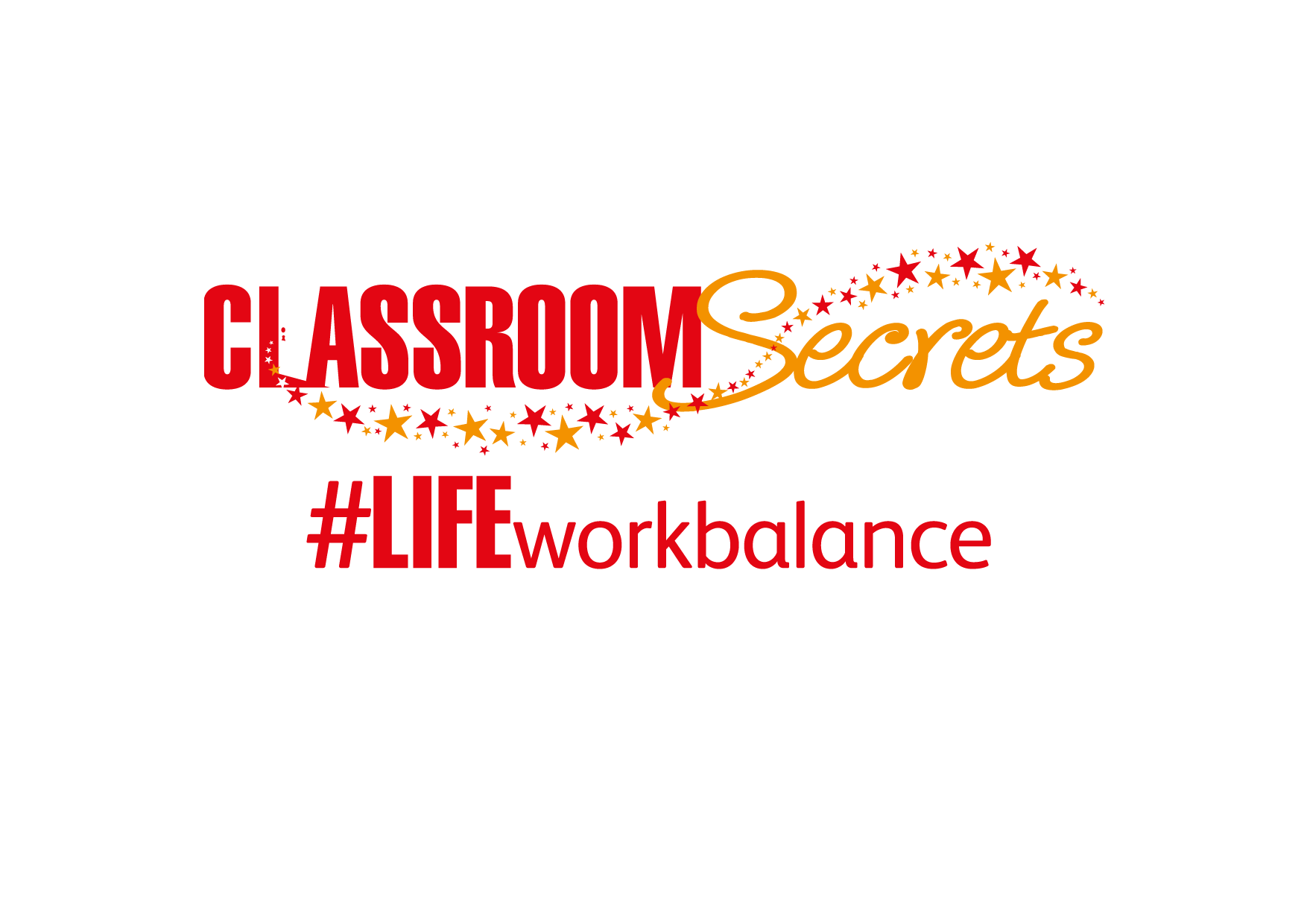 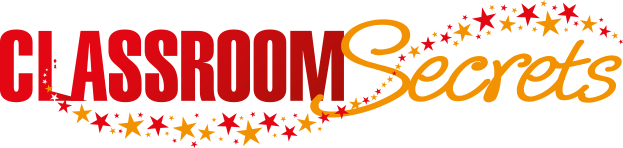 © Classroom Secrets Limited 2020
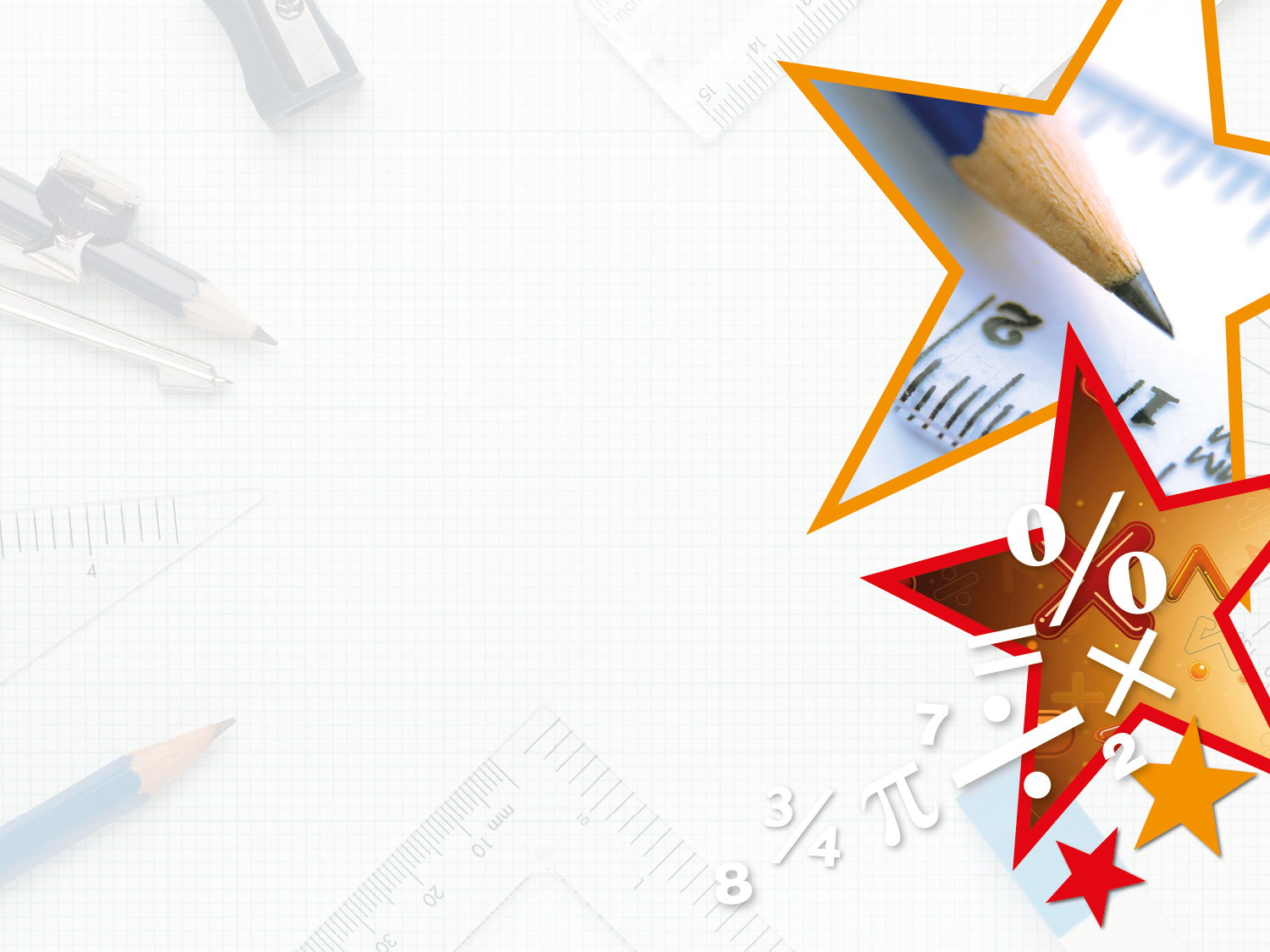 Year 6 – Spring Block 3 – Algebra – Find Pairs of Values  2

About This Resource:

This PowerPoint has been designed to support your teaching of this small step. It includes a starter activity and an example of each question from the Varied Fluency and Reasoning and Problem Solving resources also provided in this pack. You can choose to work through all examples provided or a selection of them depending on the needs of your class.


National Curriculum Objectives:

Mathematics Year 6: (6A5) Enumerate possibilities of combinations of two variables


More Year 6 Algebra resources.


Did you like this resource? Don’t forget to review it on our website.
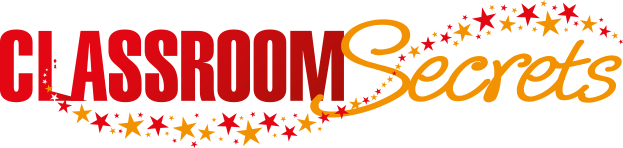 © Classroom Secrets Limited 2019
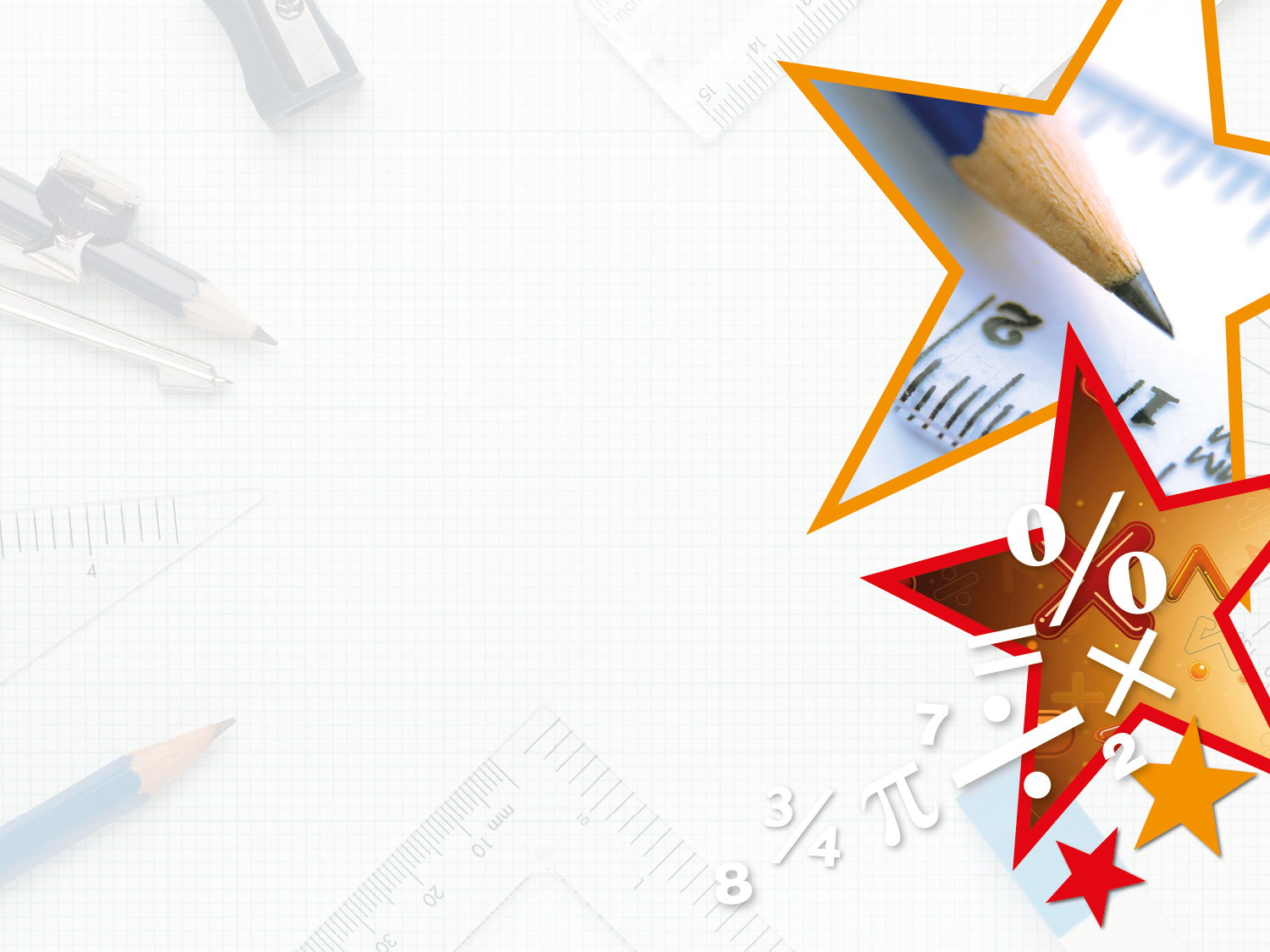 Year 6 – Spring Block 3 – Algebra






Step 10: Find Pairs of Values  2
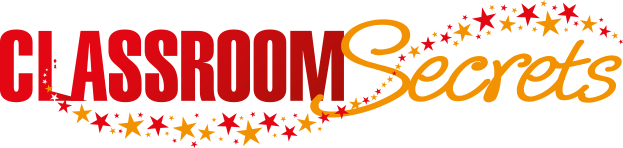 © Classroom Secrets Limited 2019
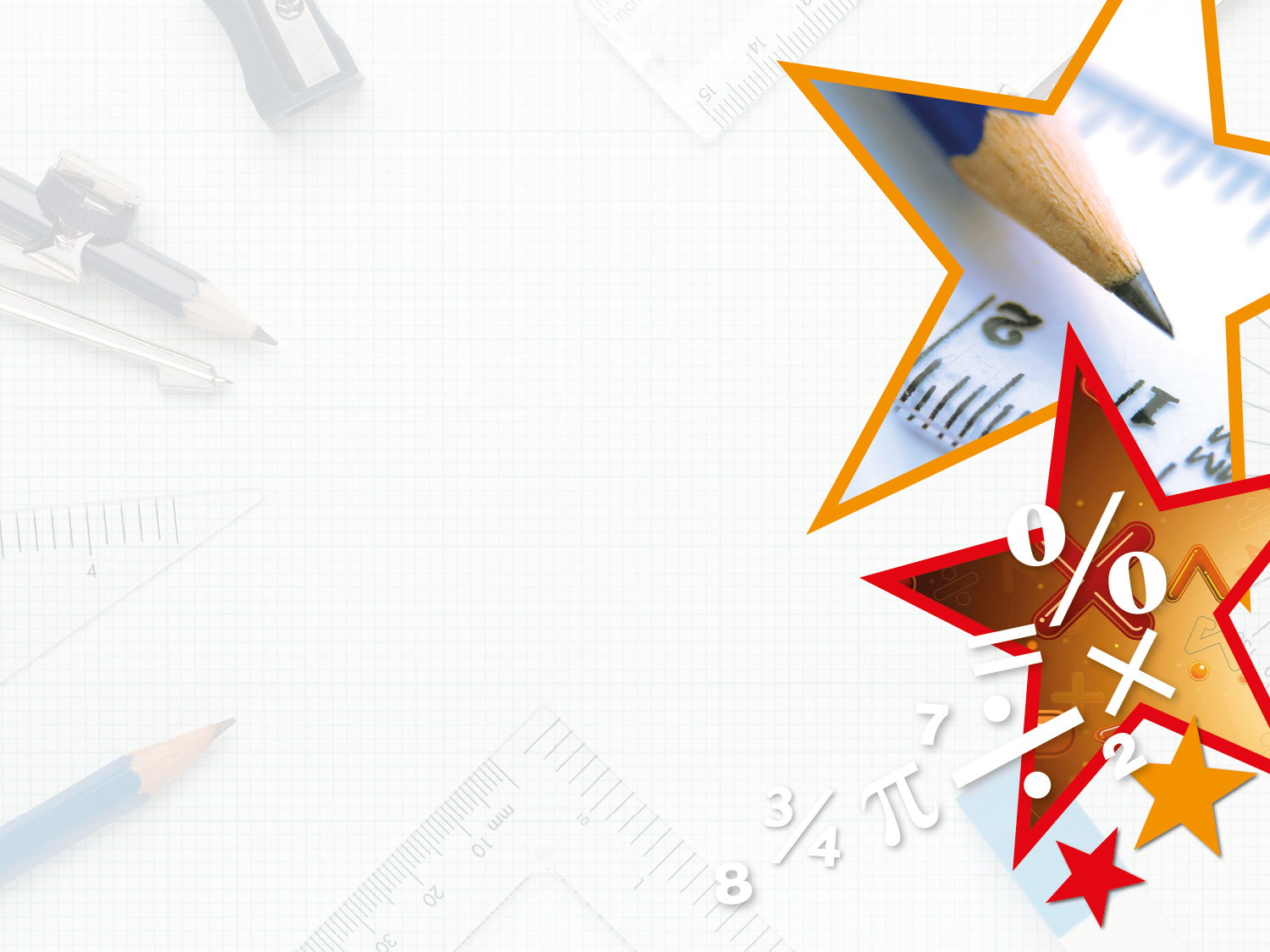 Introduction

Do you agree with the statement below? 



If 2x + 4 = 26, then x must be 11.
 




Explain your answer.
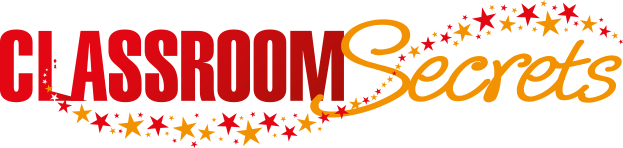 © Classroom Secrets Limited 2019
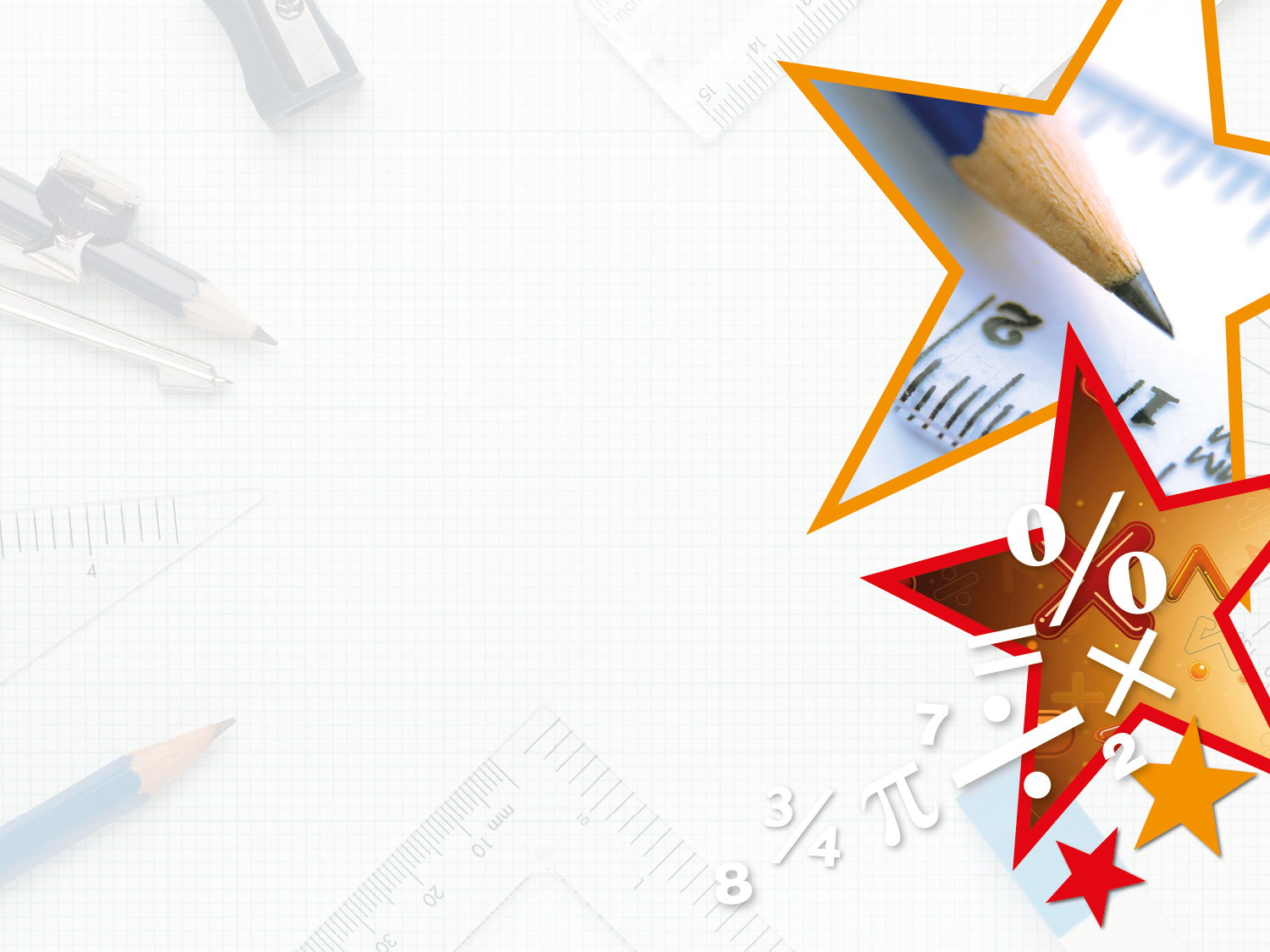 Introduction

Do you agree with the statement below? 



If 2x + 4 = 26, then x must be 11.
 




Explain your answer. 

I agree because…
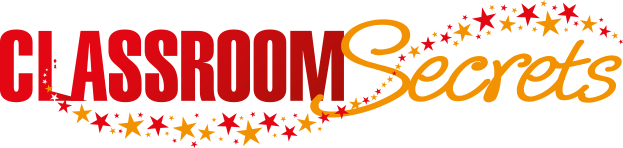 © Classroom Secrets Limited 2019
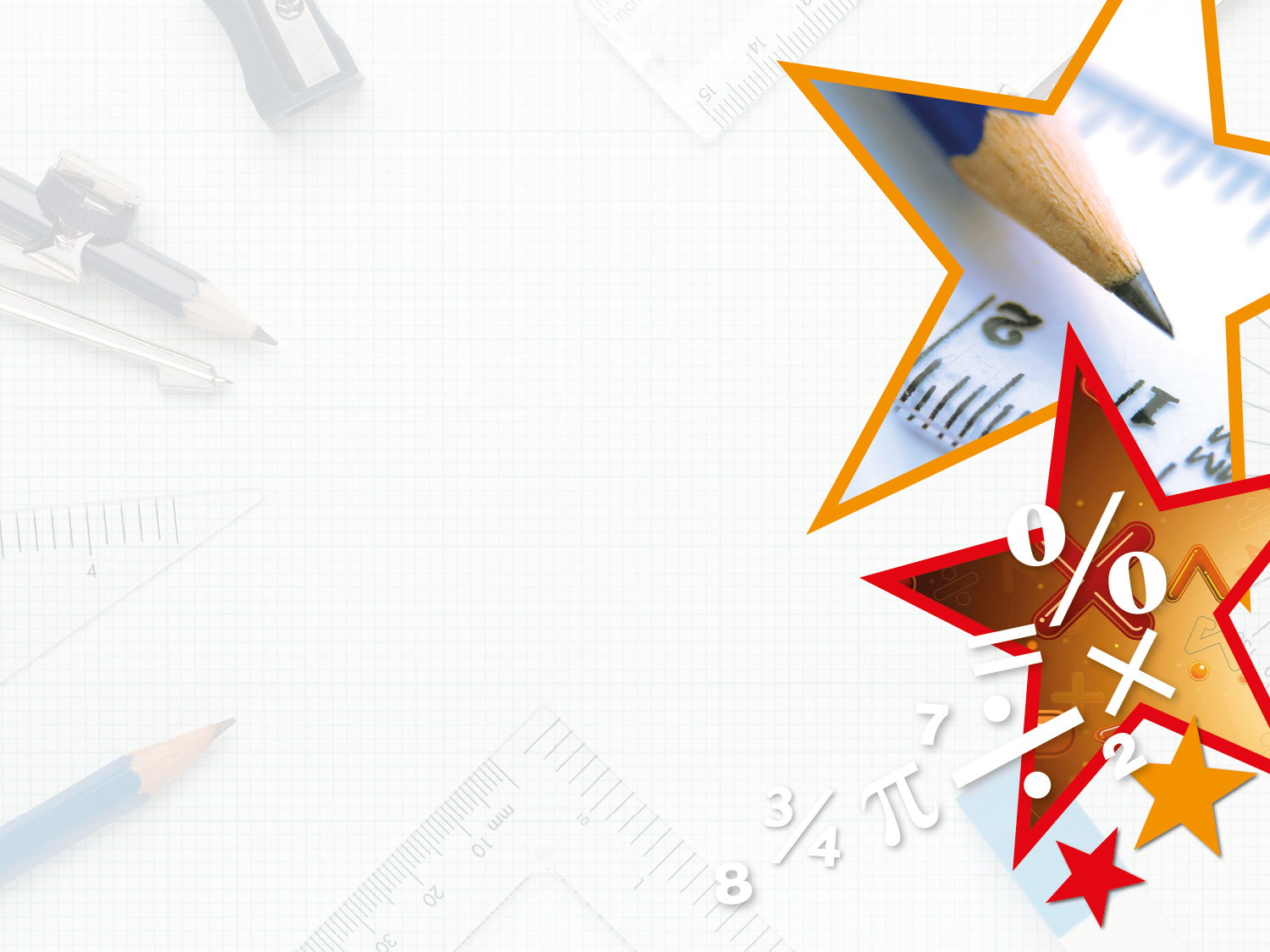 Introduction

Do you agree with the statement below? 



If 2x + 4 = 26, then x must be 11.
 




Explain your answer. 

I agree because 26 – 4 = 22 and 22 ÷ 2 = 11, so x must equal 11.
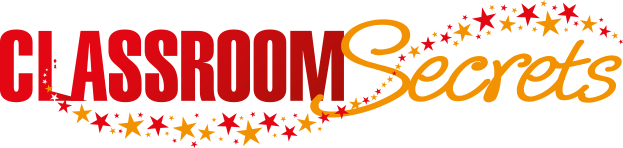 © Classroom Secrets Limited 2019
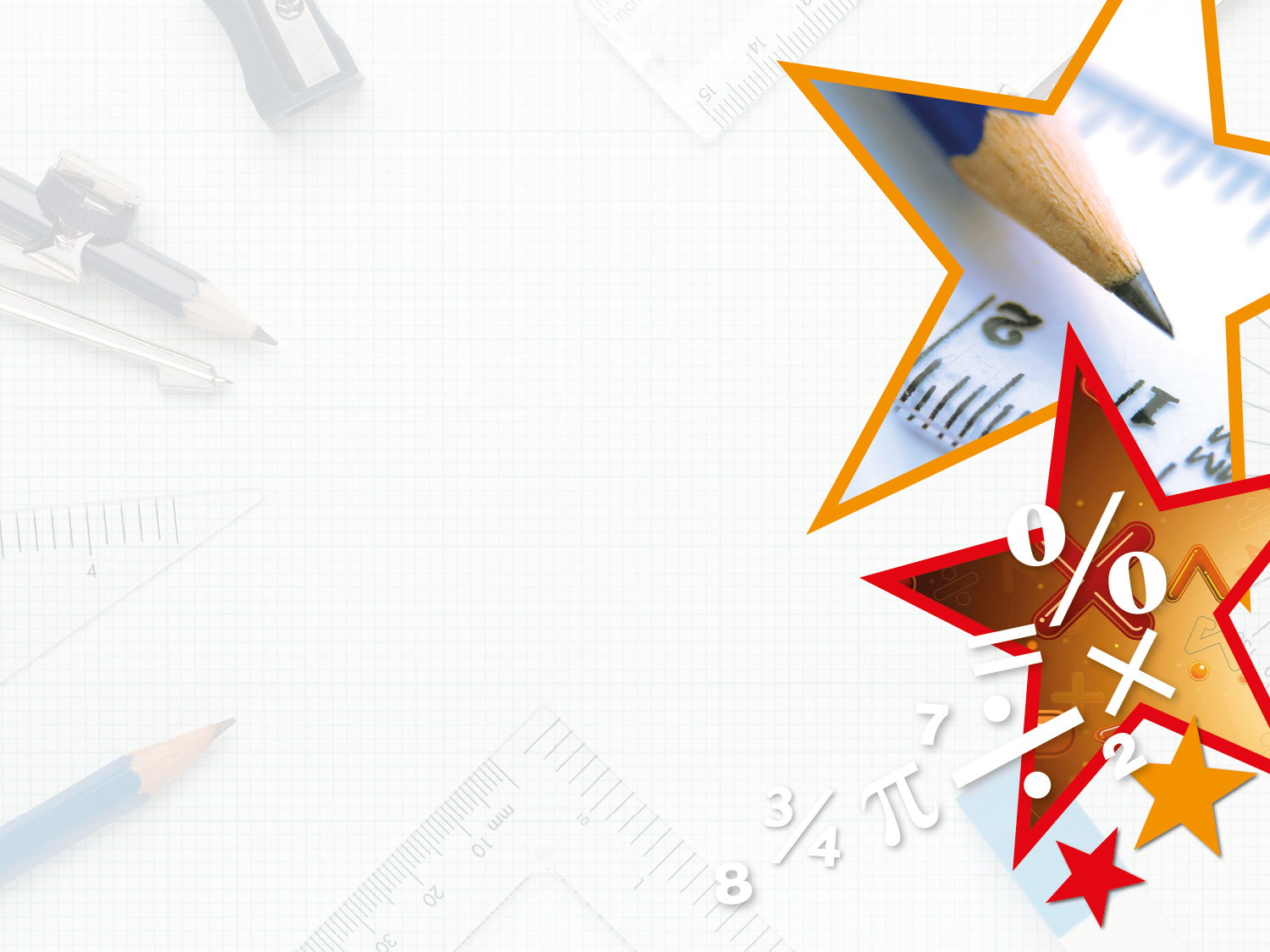 Varied Fluency 1

Which pair of values does not satisfy the equation?
r ÷ s = 12
r = 72 
s = 6
r = 56 
s = 7
r = 108 
s = 9
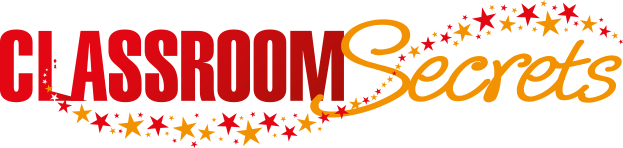 © Classroom Secrets Limited 2019
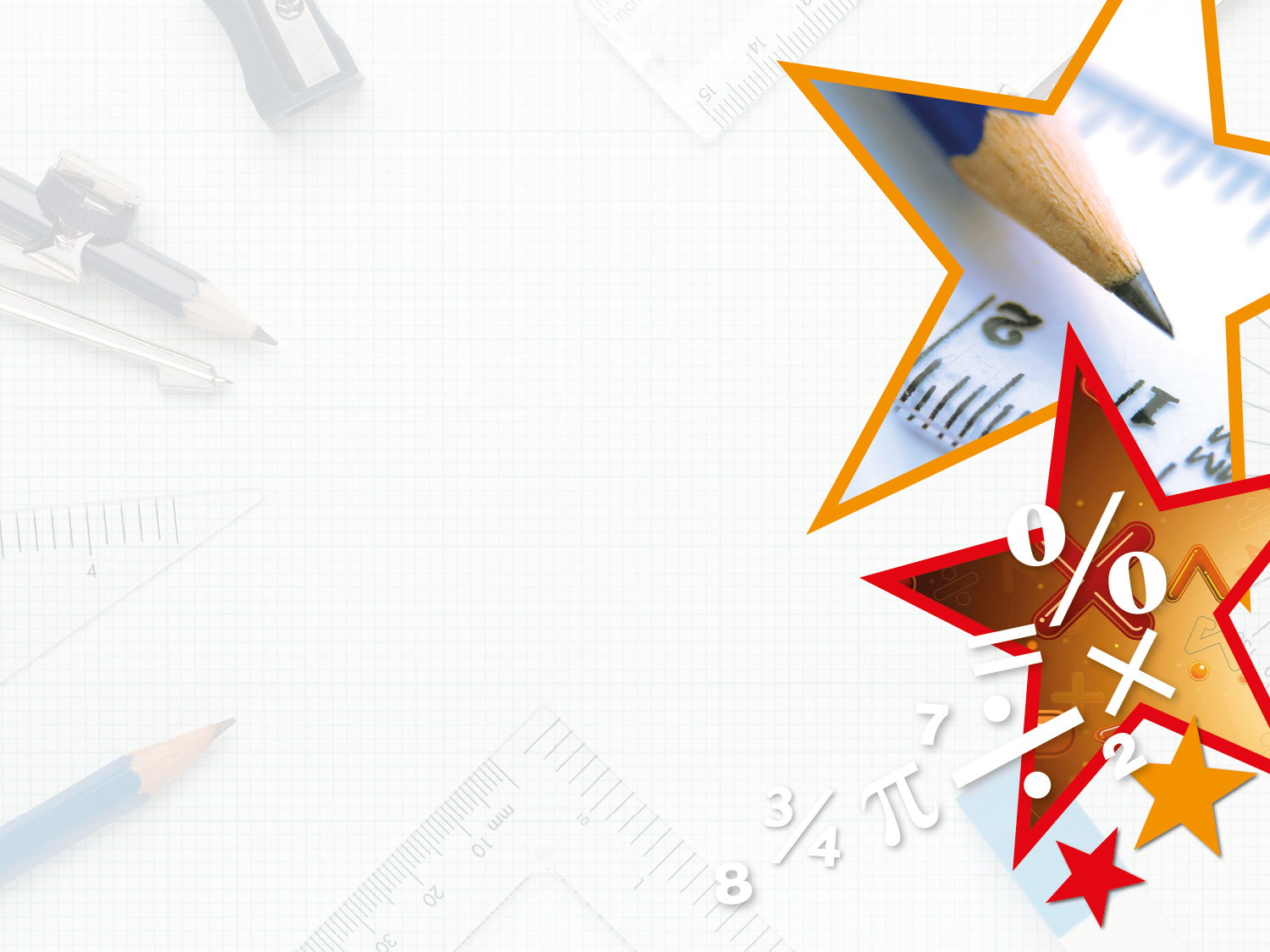 Varied Fluency 1

Which pair of values does not satisfy the equation?
r ÷ s = 12
r = 72 
s = 6
r = 56 
s = 7
r = 108 
s = 9
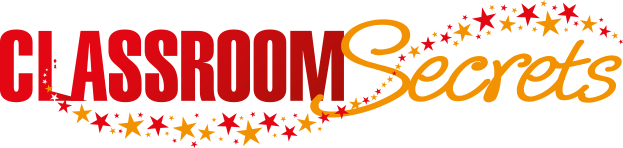 © Classroom Secrets Limited 2019
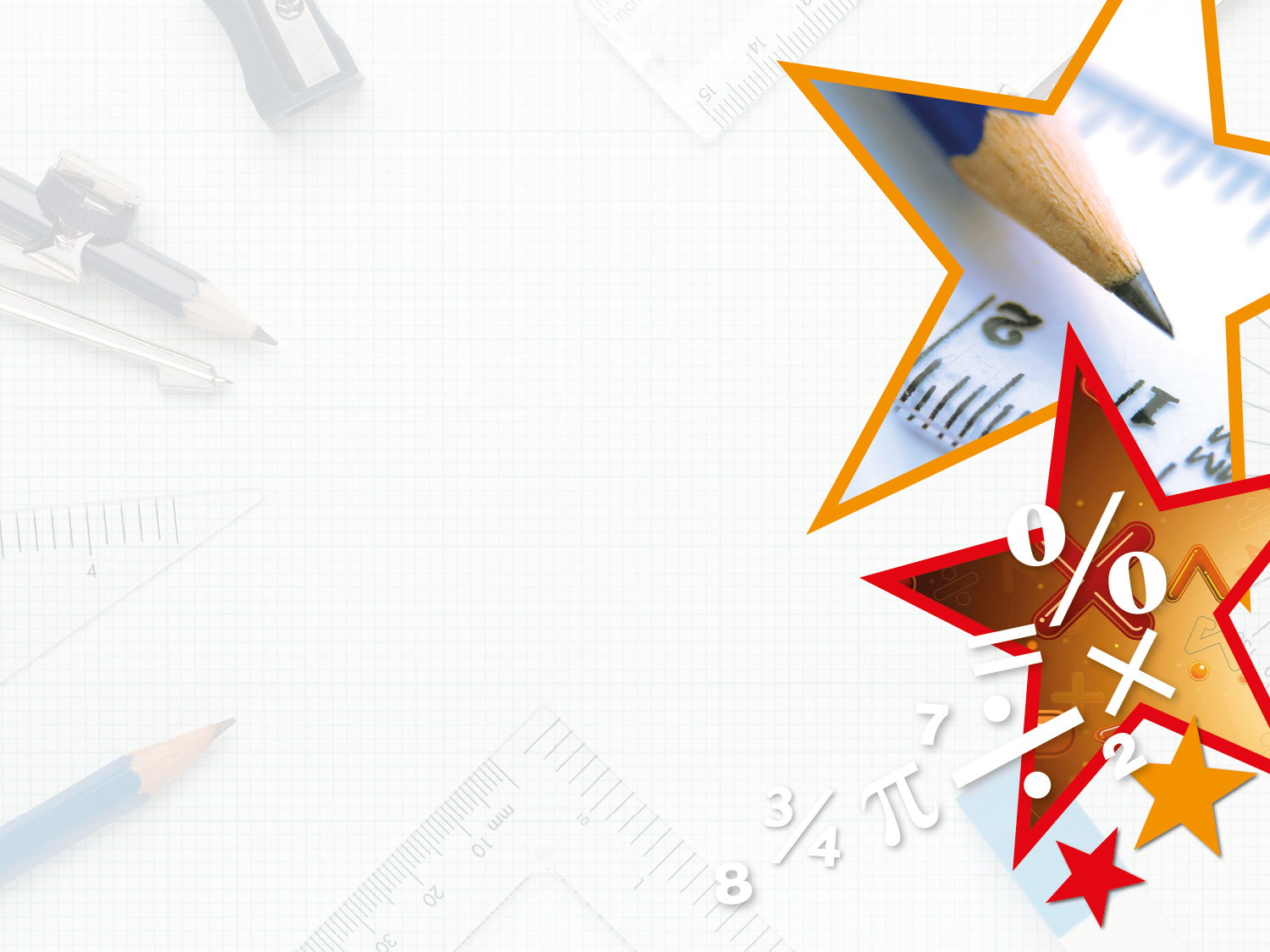 Varied Fluency 2

Use the numbers in the table to find all the possible 
combinations for the two variables below.
x – y = 45
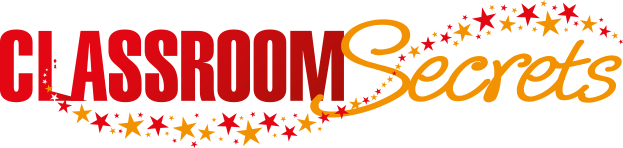 © Classroom Secrets Limited 2019
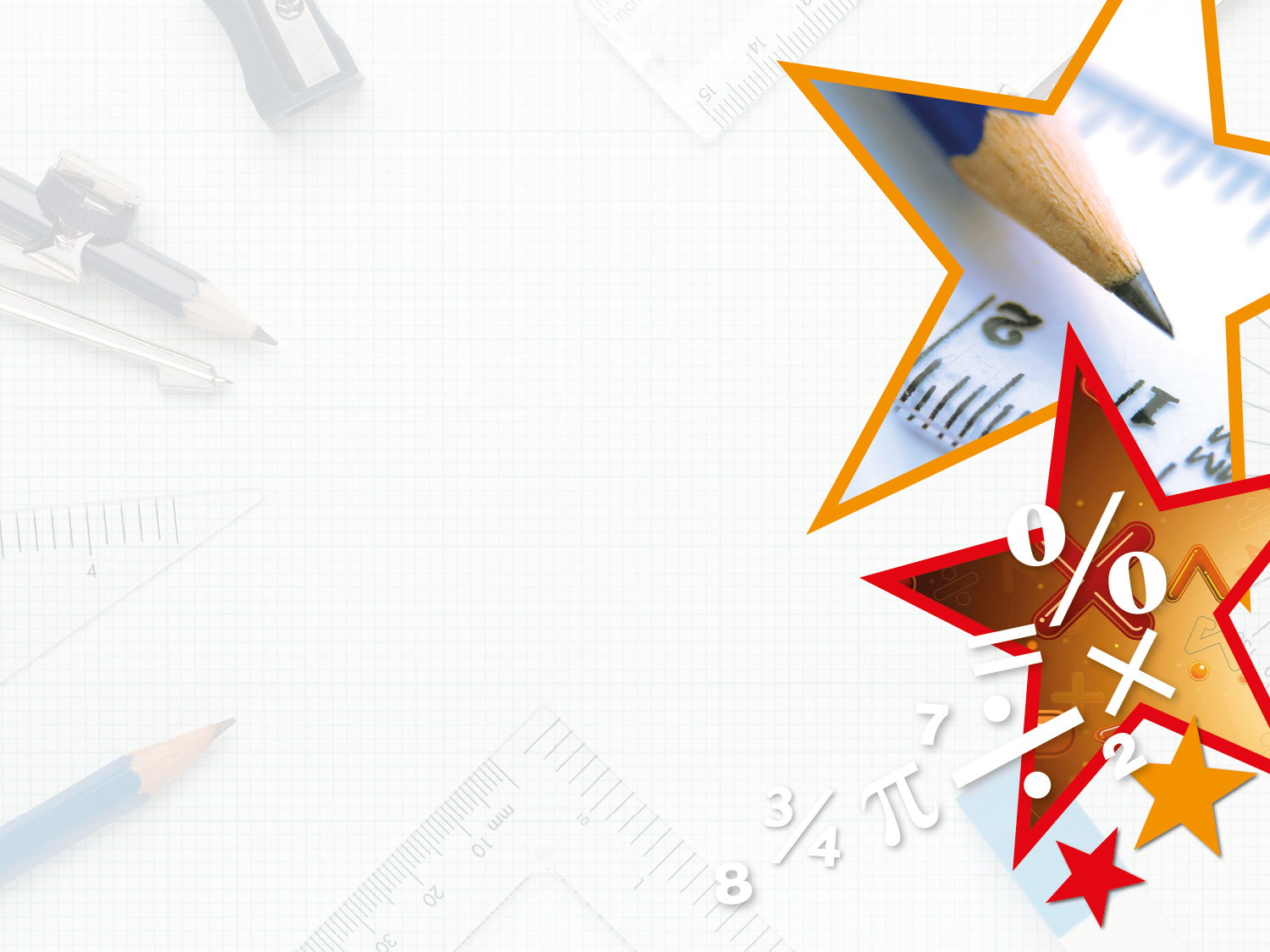 Varied Fluency 2

Use the numbers in the table to find all the possible 
combinations for the two variables below.












59 and 14; 61 and 16; 64 and 19; 60 and 15
x – y = 45
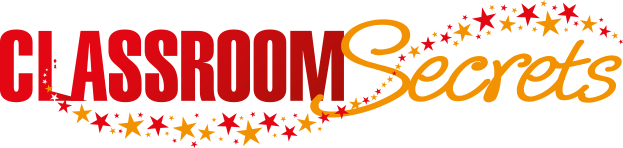 © Classroom Secrets Limited 2019
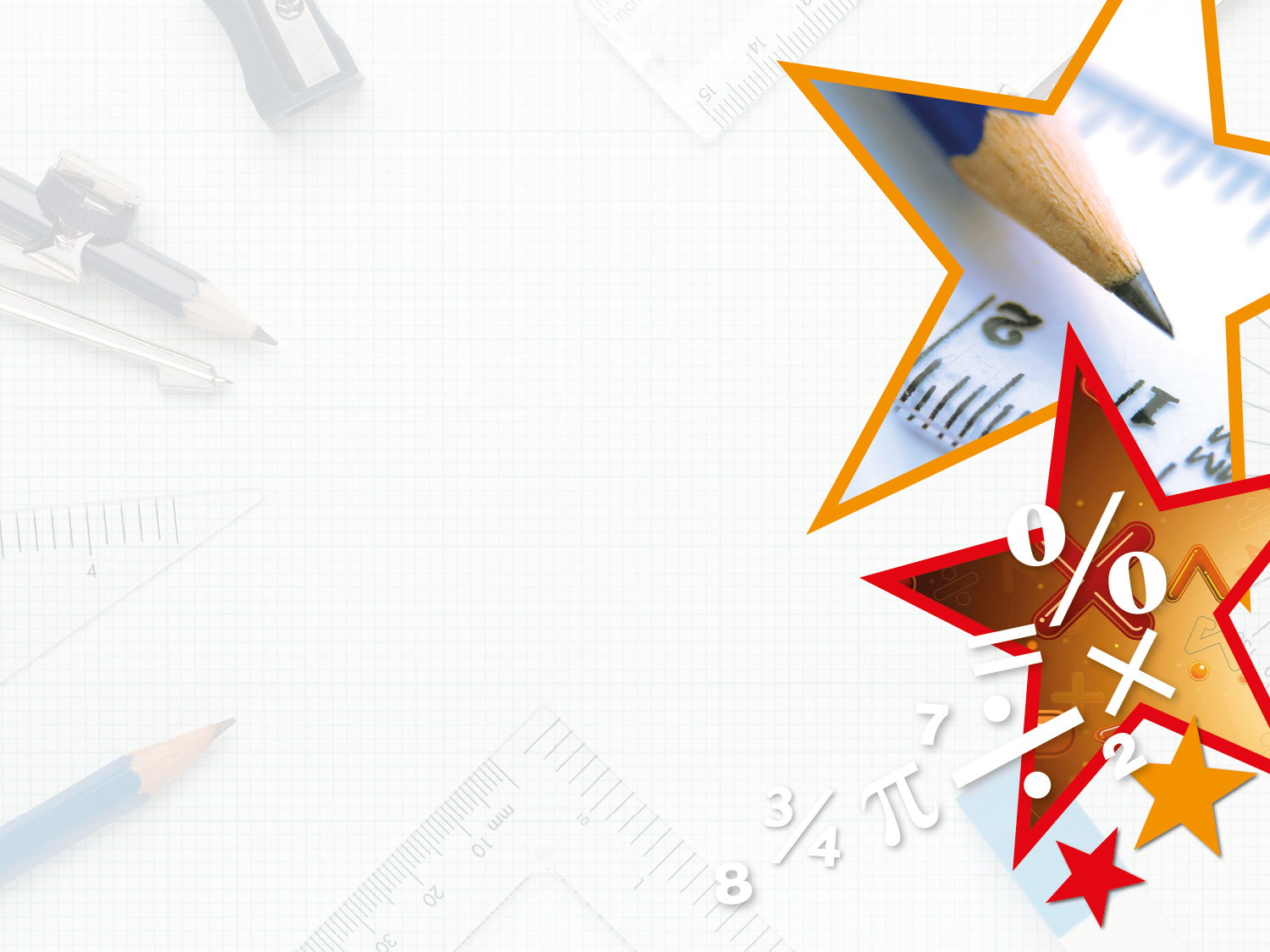 Varied Fluency 3

Work out the values of b and c.
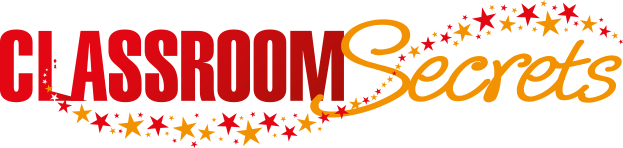 © Classroom Secrets Limited 2019
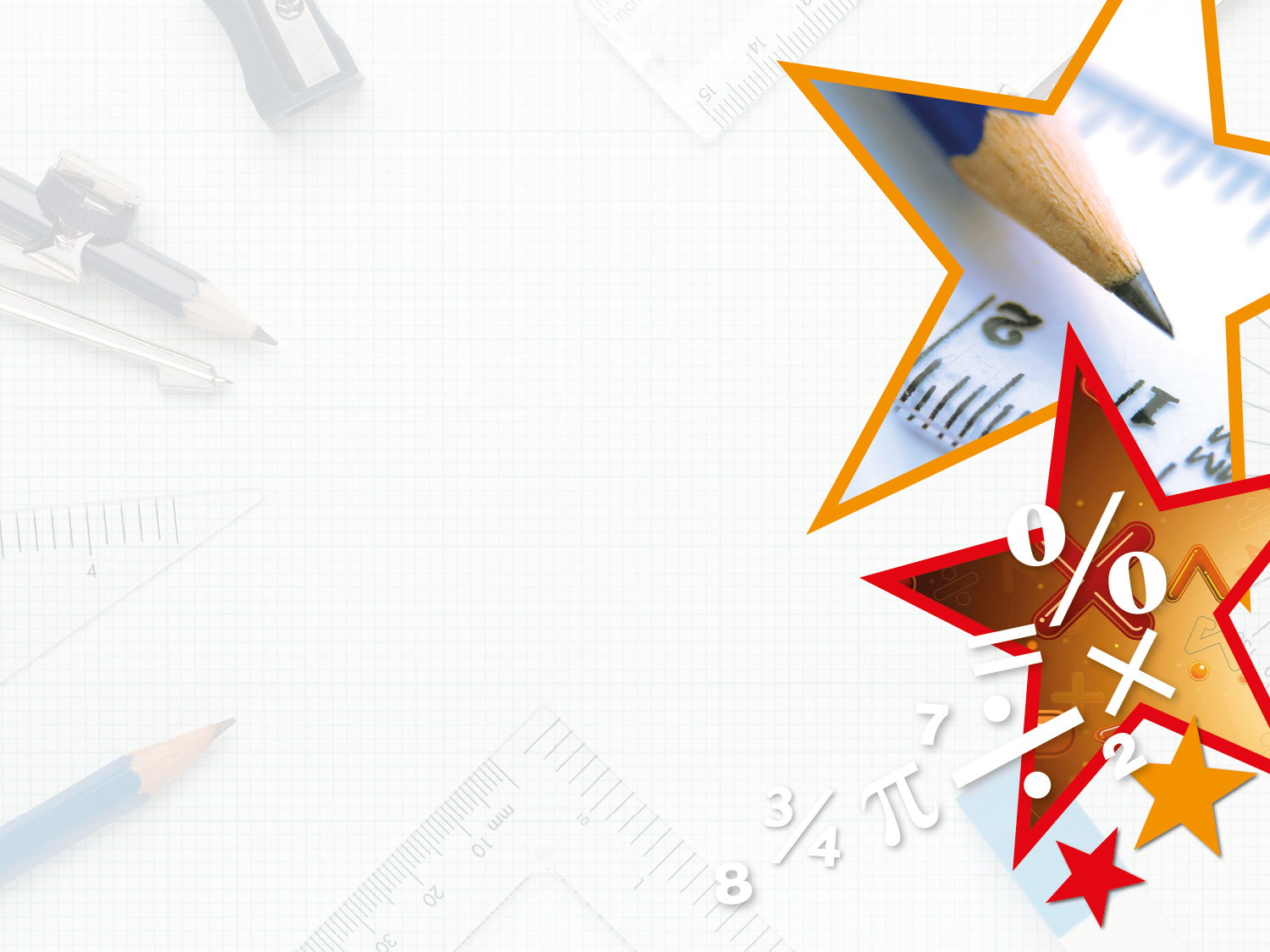 Varied Fluency 3

Work out the values of b and c.
10
25
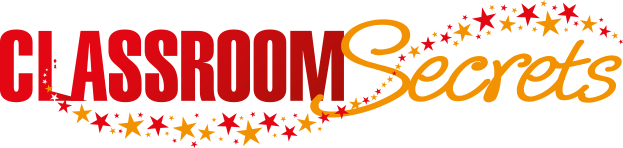 © Classroom Secrets Limited 2019
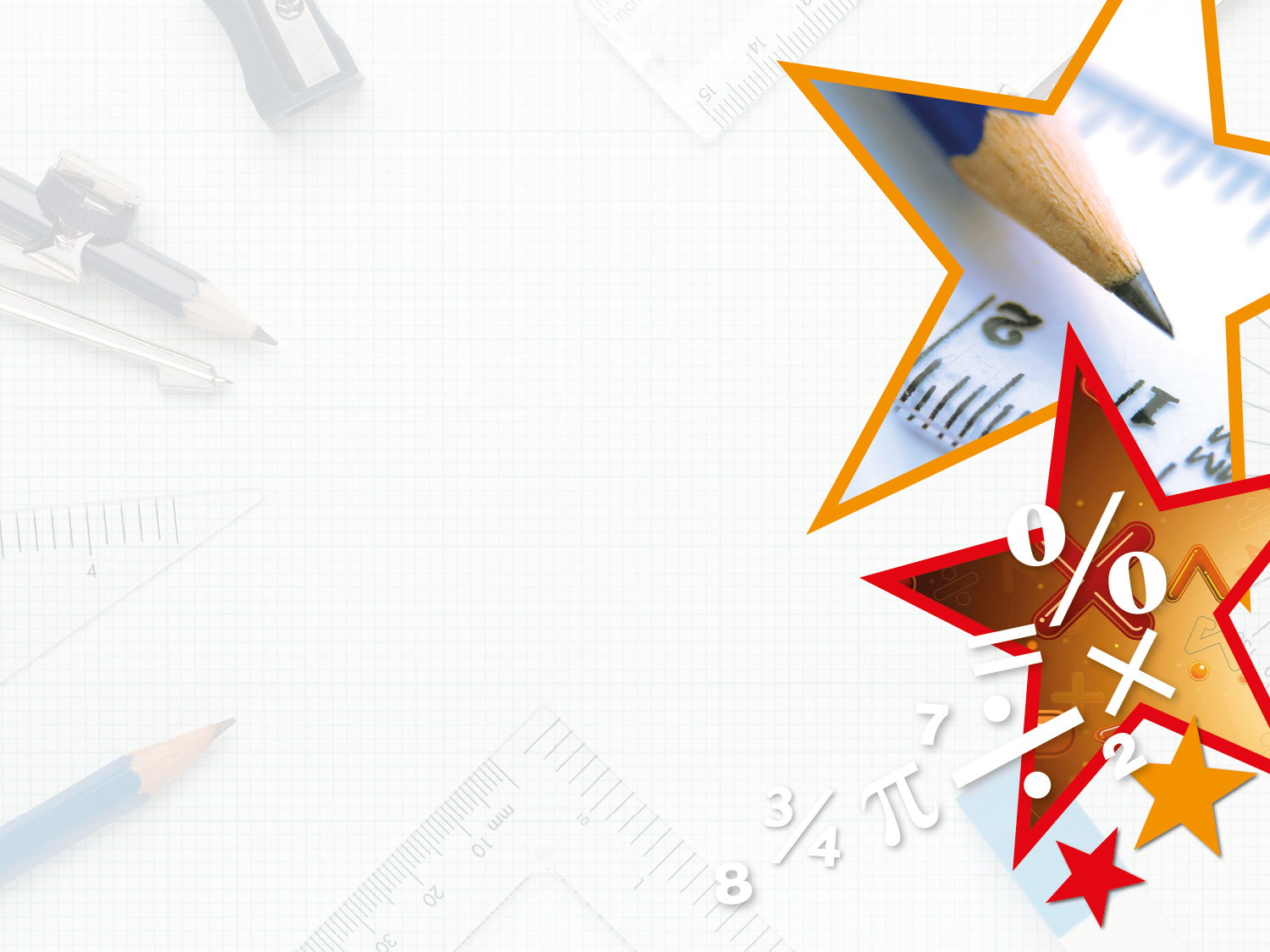 Varied Fluency 4

List three possible values for a and b, where c = 25.
5a + b = c
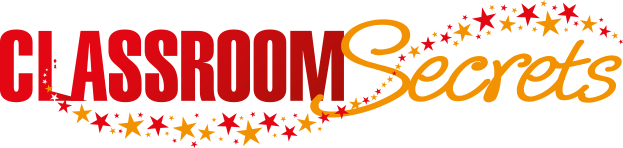 © Classroom Secrets Limited 2019
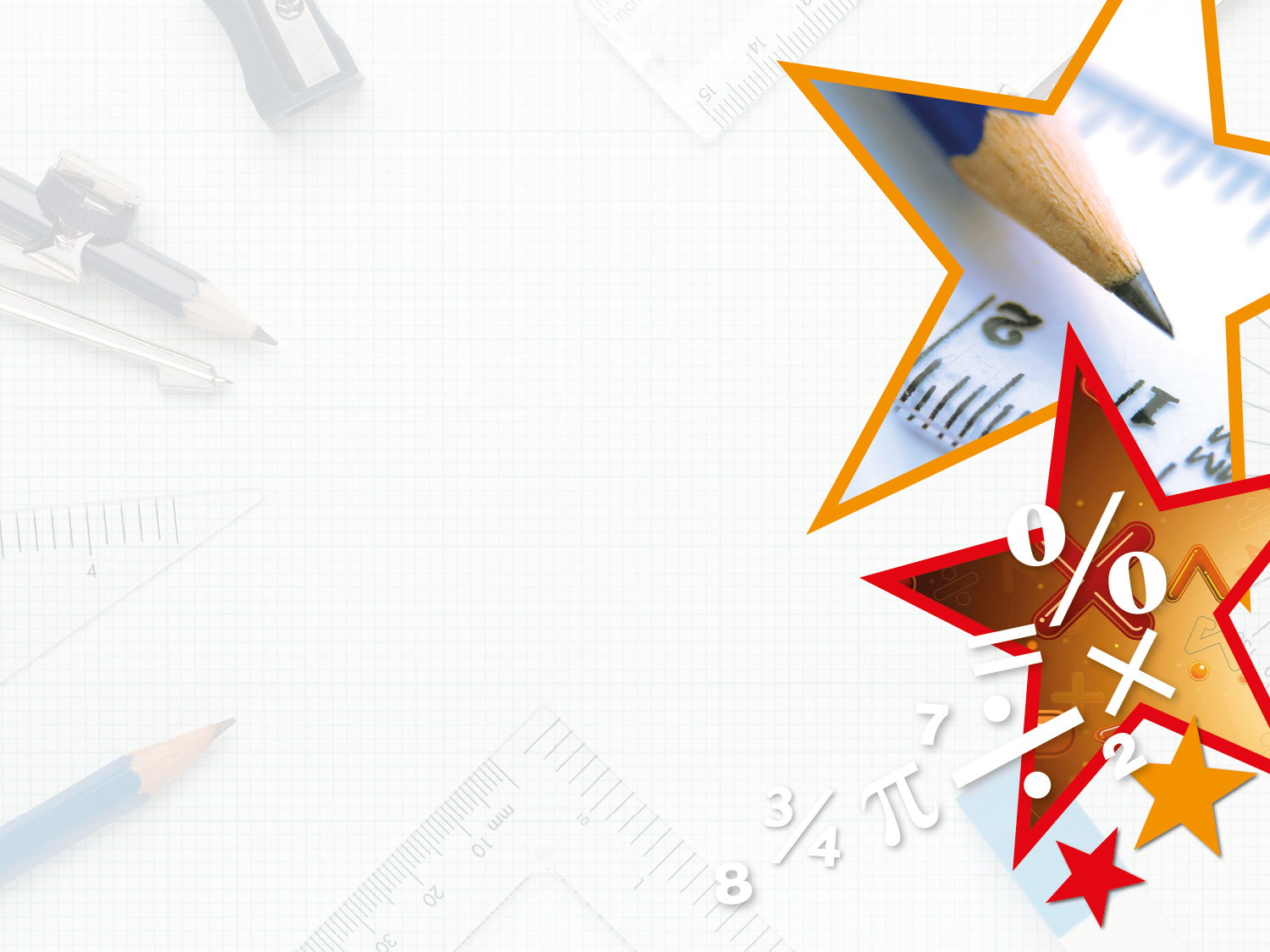 Varied Fluency 4

List three possible values for a and b, where c = 25.






Various answers, for example: a = 3, b = 10; a = 2, b = 15; 
a = 1, b = 20
5a + b = c
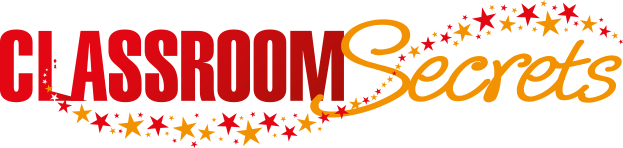 © Classroom Secrets Limited 2019
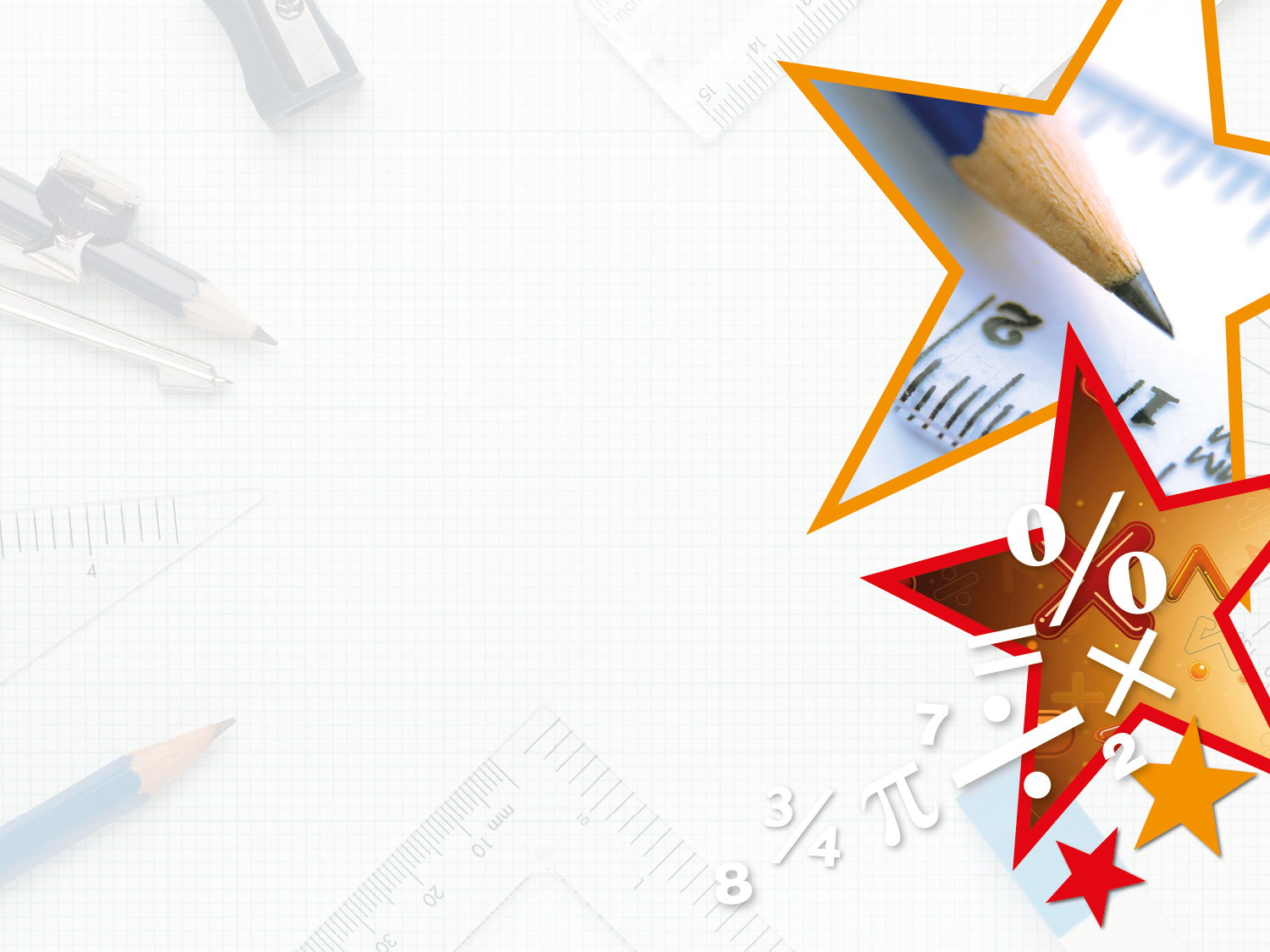 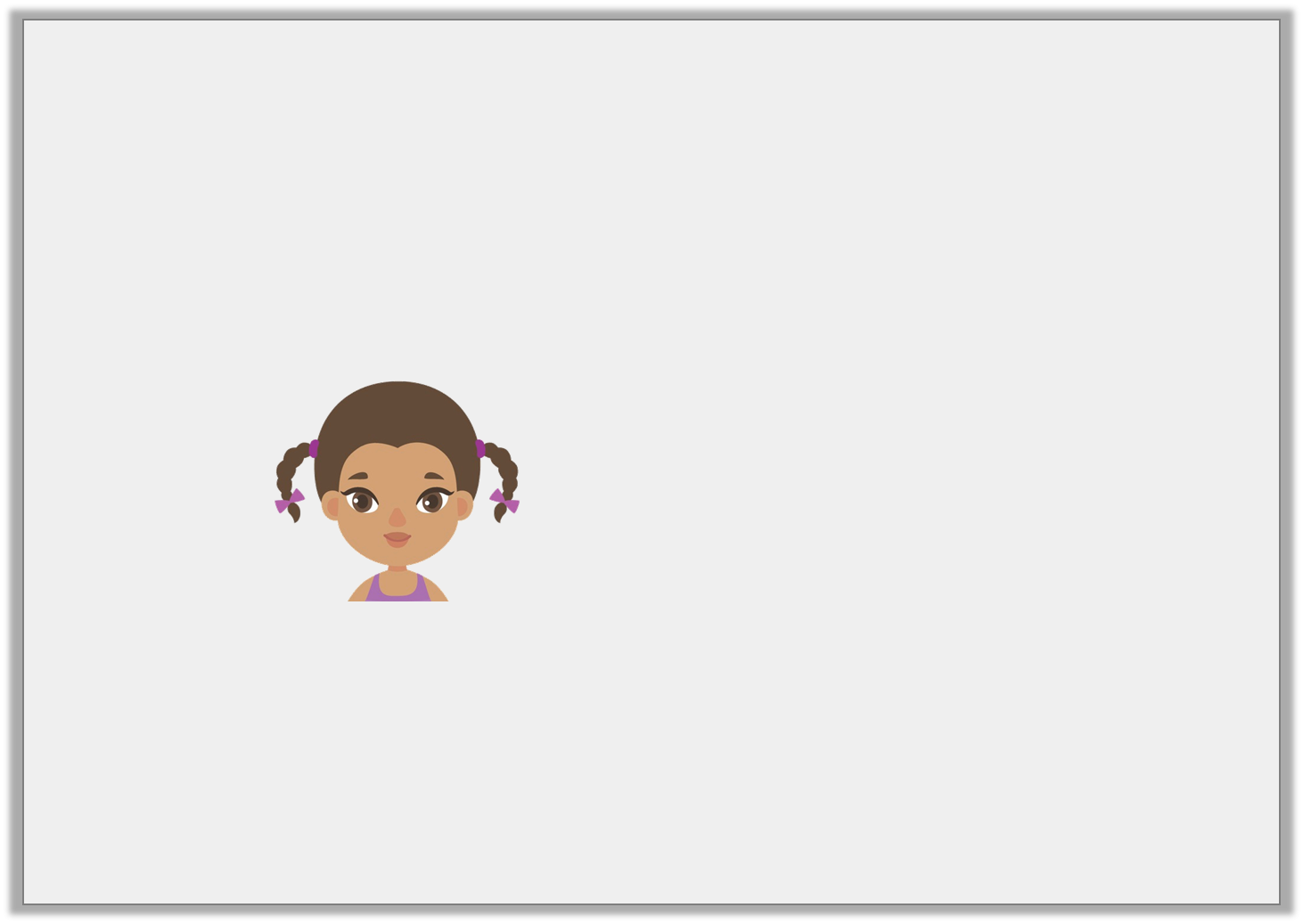 Reasoning 1

Razia is finding possible values for h and i.











Is Razia correct? Explain your answer.
3h + 11i = 60
If h equals 9, i must equal 33.
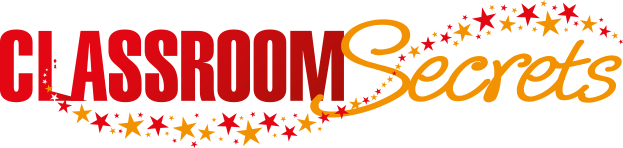 © Classroom Secrets Limited 2019
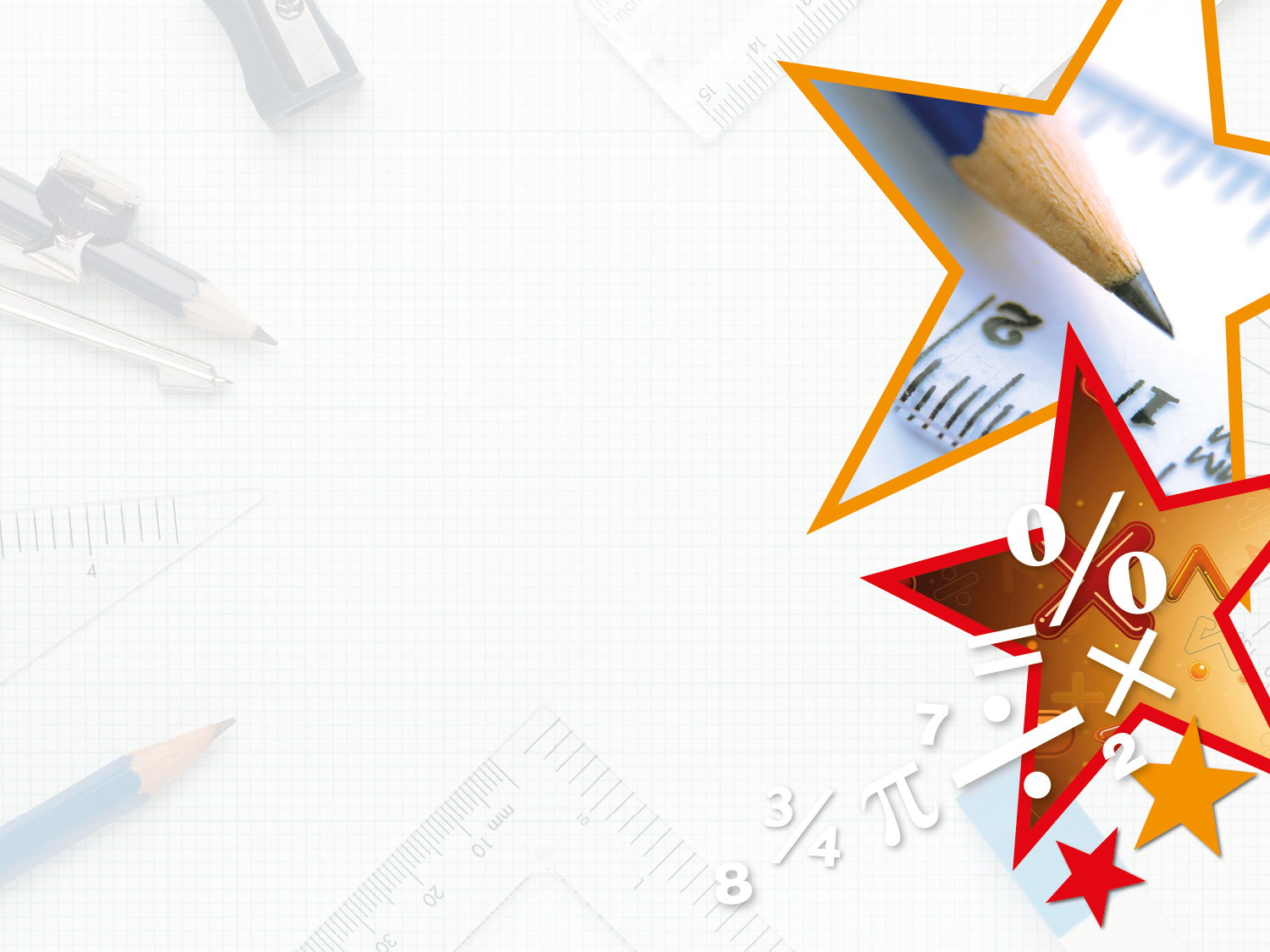 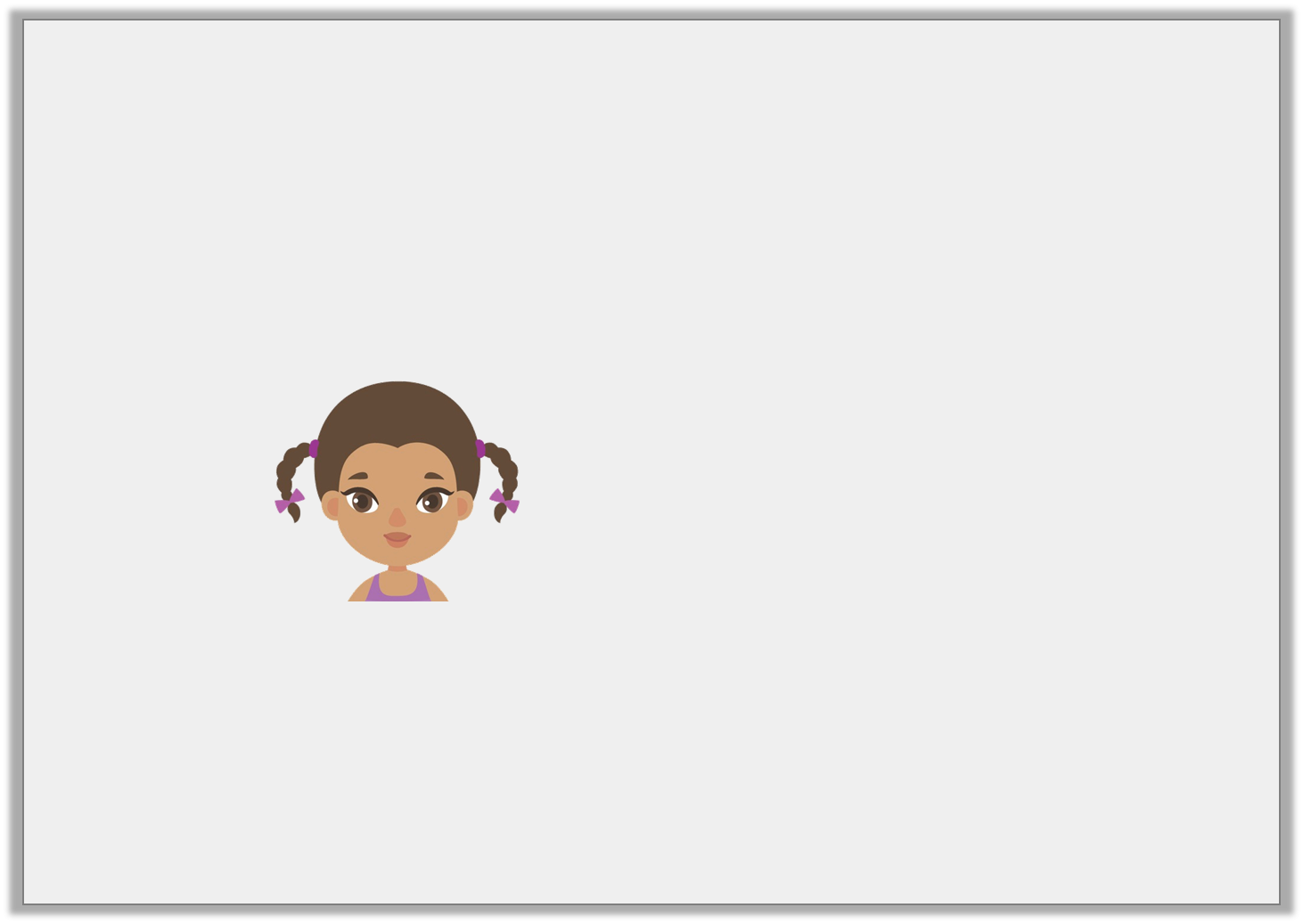 Reasoning 1

Razia is finding possible values for h and i.











Is Razia correct? Explain your answer. 

Razia is incorrect because…
3h + 11i = 60
If h equals 9, i must equal 33.
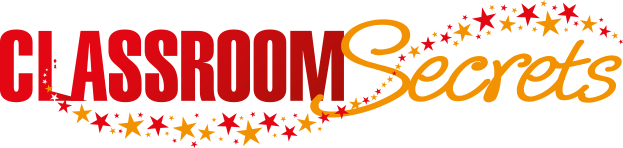 © Classroom Secrets Limited 2019
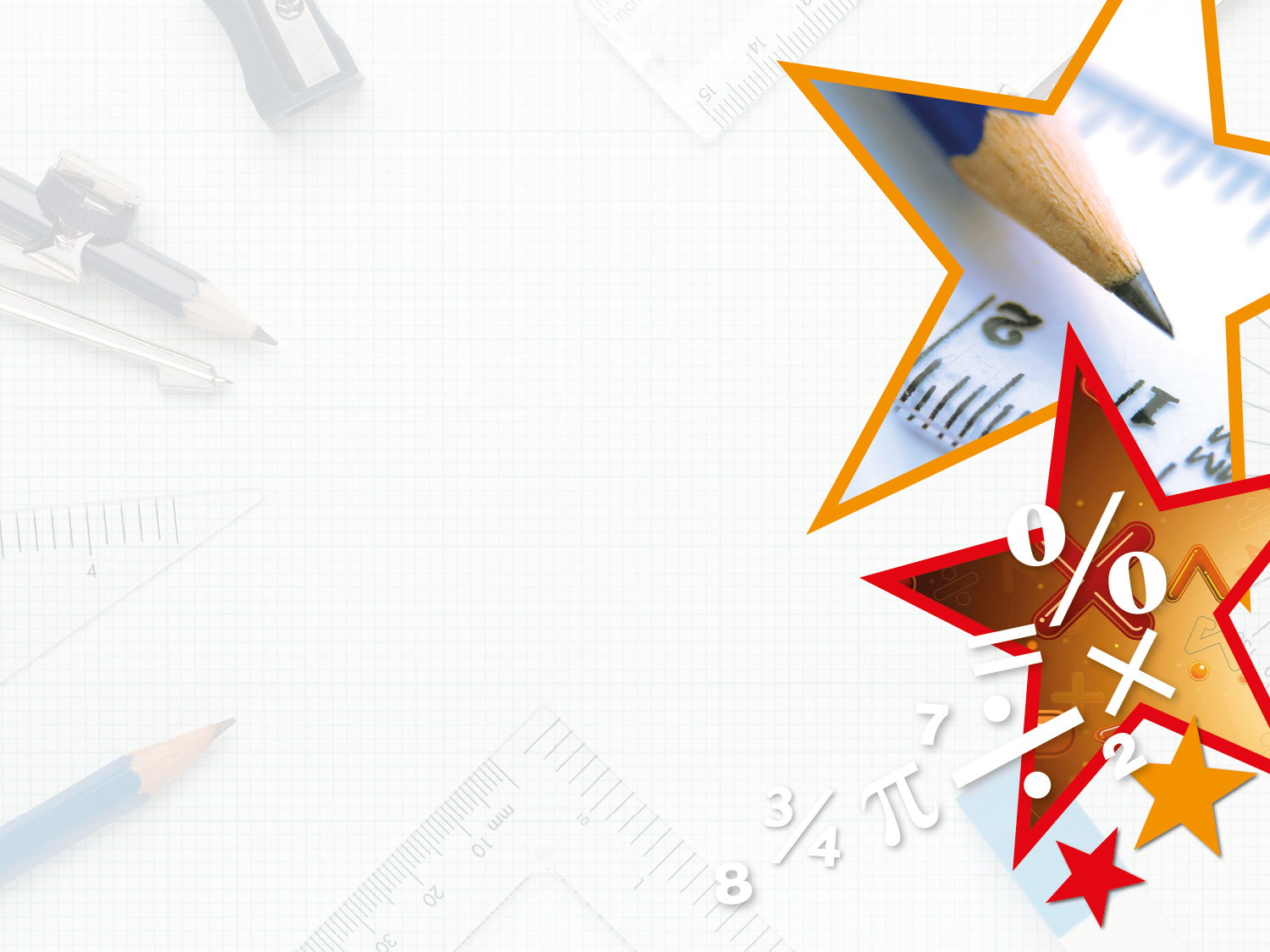 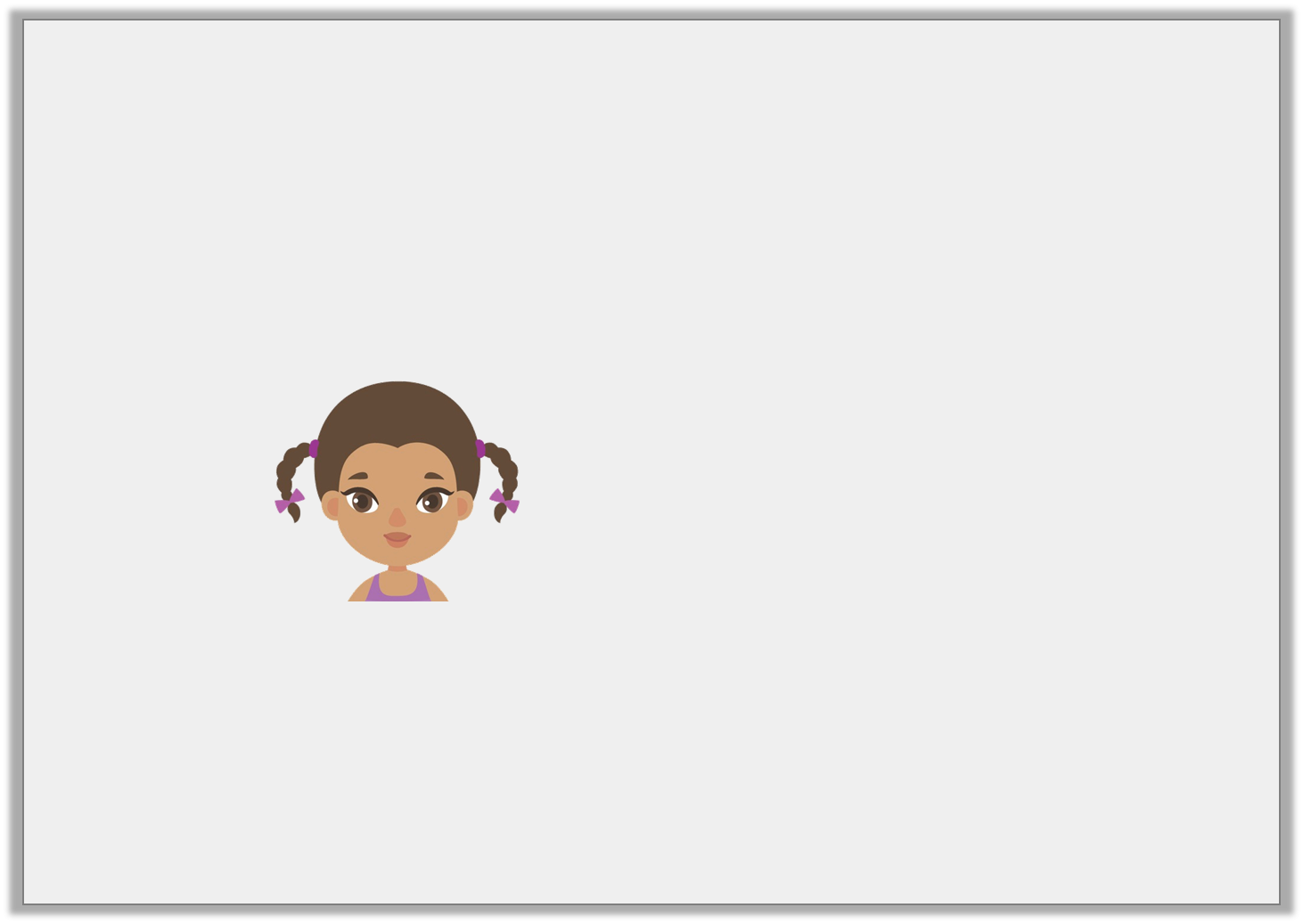 Reasoning 1

Razia is finding possible values for h and i.











Is Razia correct? Explain your answer. 

Razia is incorrect because 3 x 9 = 27 and 60 – 27 = 33. 33 ÷ 11 = 3 so i = 3.
3h + 11i = 60
If h equals 9, i must equal 33.
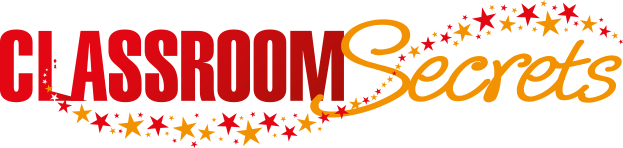 © Classroom Secrets Limited 2019
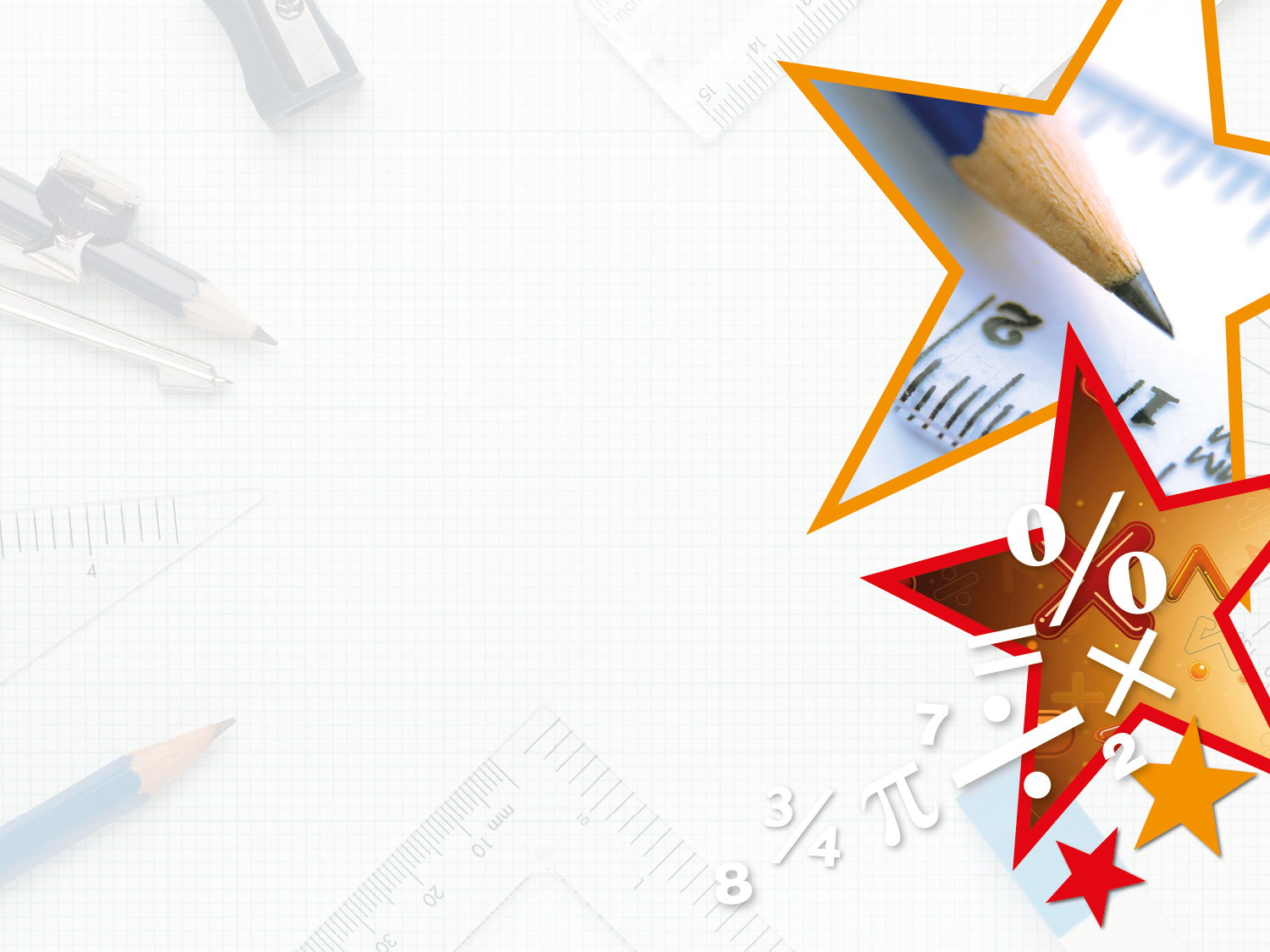 Reasoning 2

If a is an odd number and b is 50, which of these could be true?












Convince me.
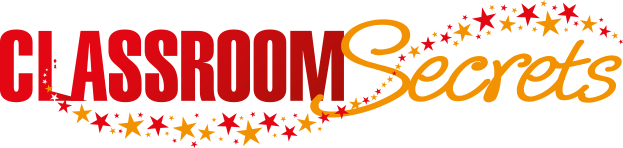 © Classroom Secrets Limited 2019
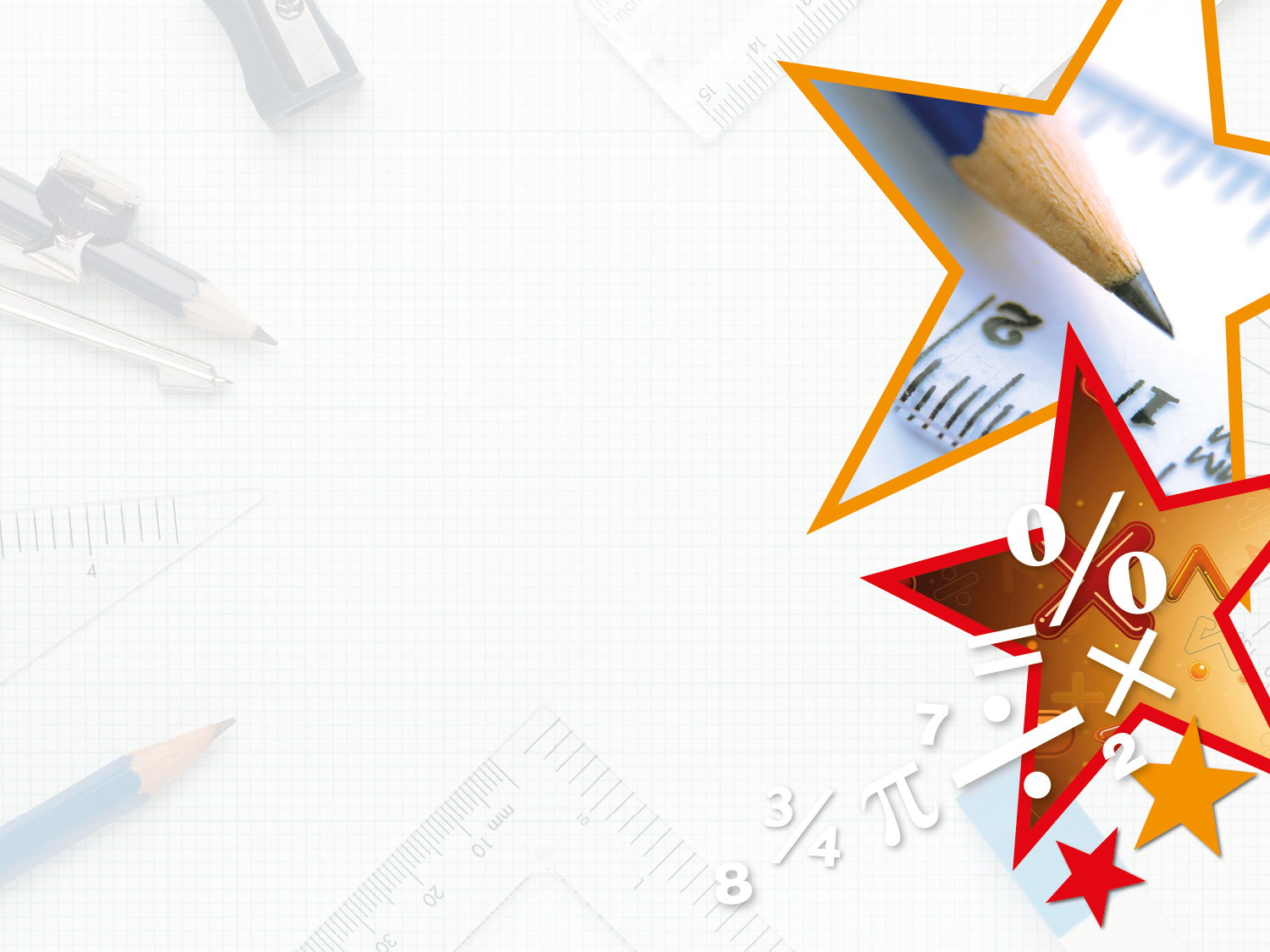 Reasoning 2

If a is an odd number and b is 50, which of these could be true?












Convince me.

A and B could be true because…
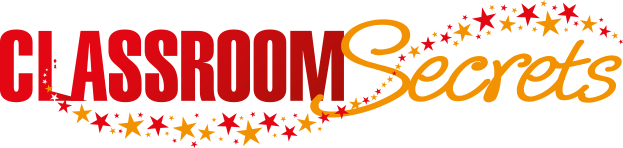 © Classroom Secrets Limited 2019
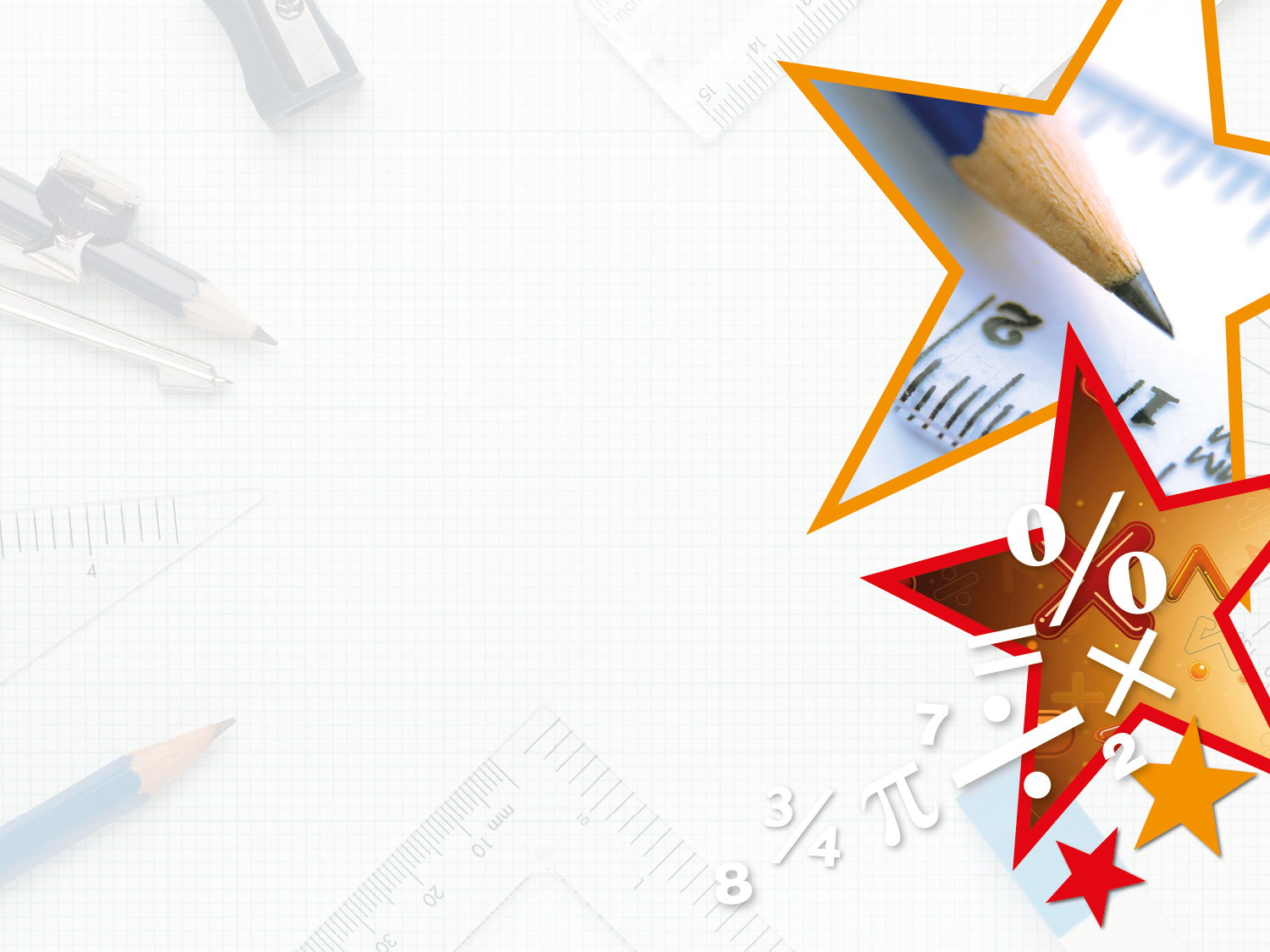 Reasoning 2

If a is an odd number and b is 50, which of these could be true?












Convince me.

A and B could be true. For example: A. a = 3; B. a = 77
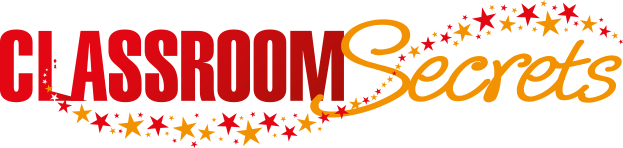 © Classroom Secrets Limited 2019
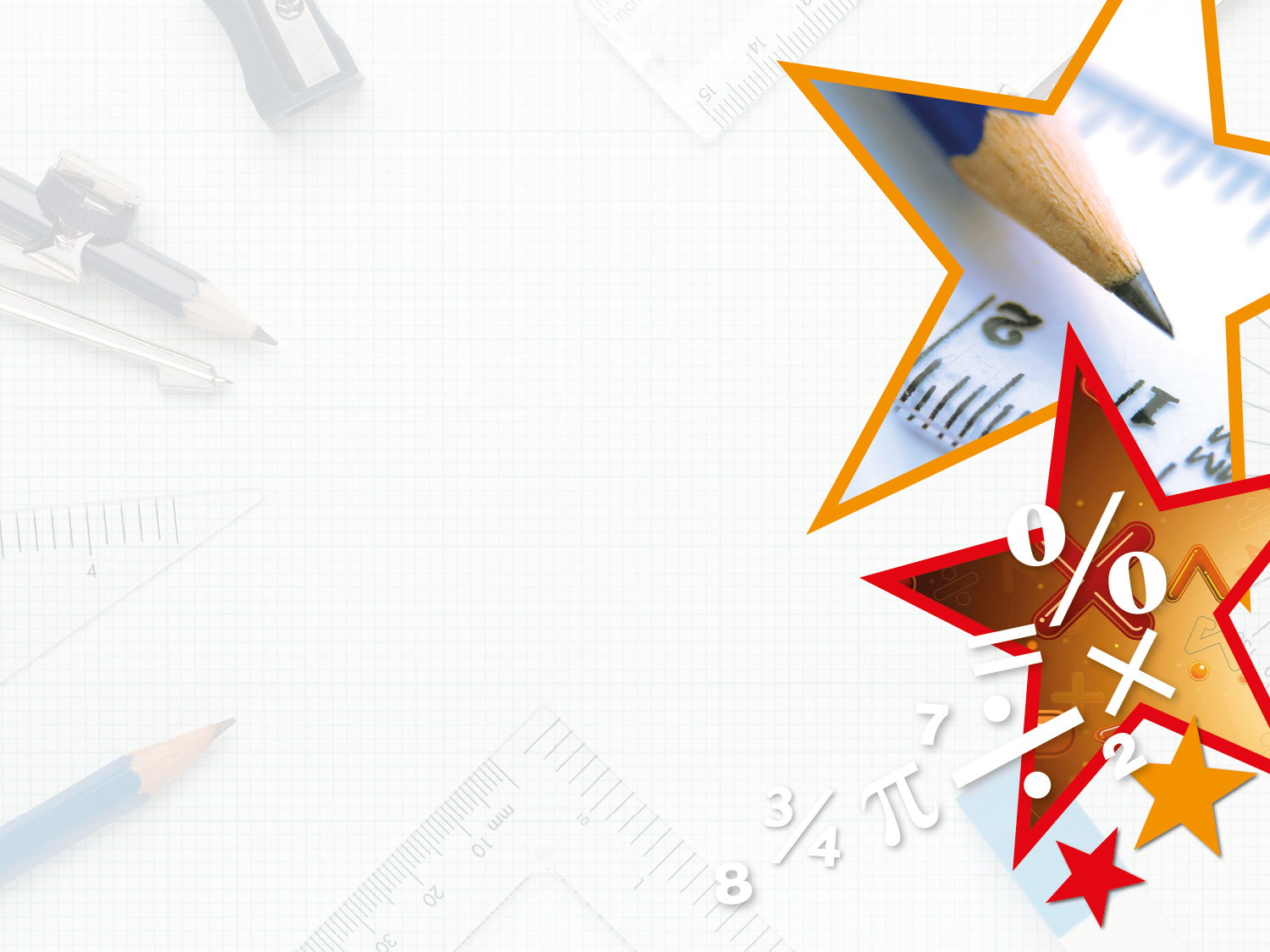 Problem Solving 1

Sweety Treaty sell 2 medium sweet boxes and 4 small sweet boxes for £36. What possible prices can you find for each sweet box?
2m + 4s = £36
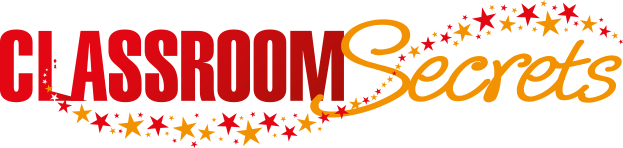 © Classroom Secrets Limited 2019
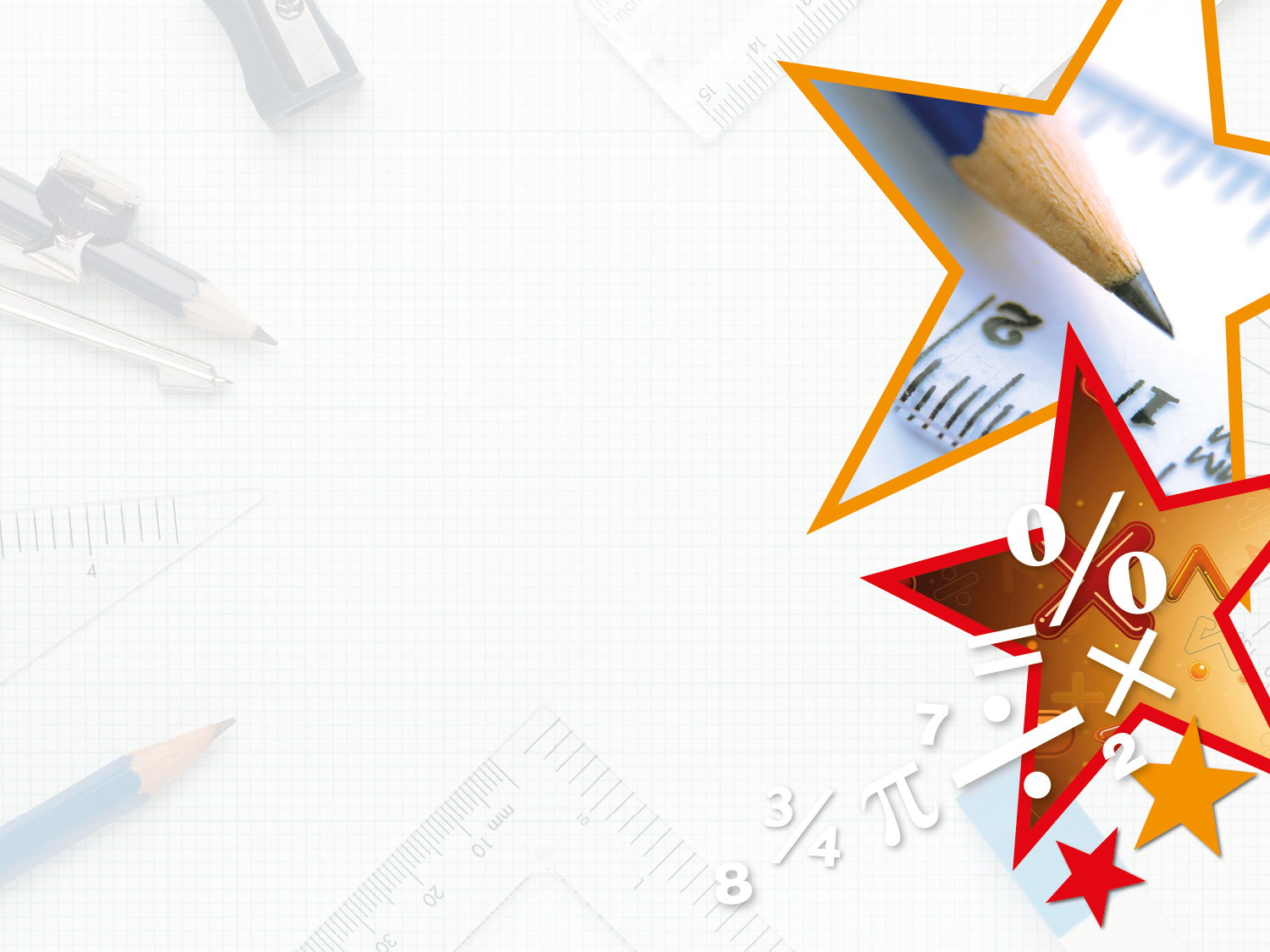 Problem Solving 1

Sweety Treaty sell 2 medium sweet boxes and 4 small sweet boxes for £36. What possible prices can you find for each sweet box?













Various answers, for example: 
m = 8, s = 5; m = 9, s = 4.5; m = 10, s = 4
2m + 4s = £36
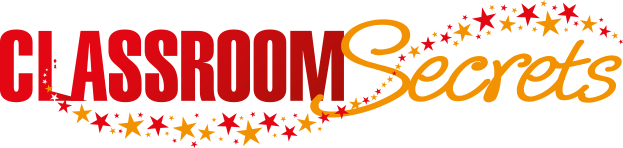 © Classroom Secrets Limited 2019